Cookman B, Allaqaband S, Nfor T
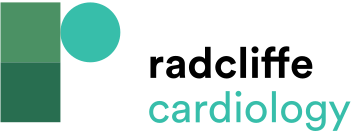 Figure 4: (A) Trans-Atlantic Inter-Society Consensus II Classifications for (A) Aortailiac and (B) Femoropopliteal Peripheral Arterial Disease
Citation: Interventional Cardiology Review 2016;11(2):128–34
https://doi.org/10.15420/icr.2016:8:2
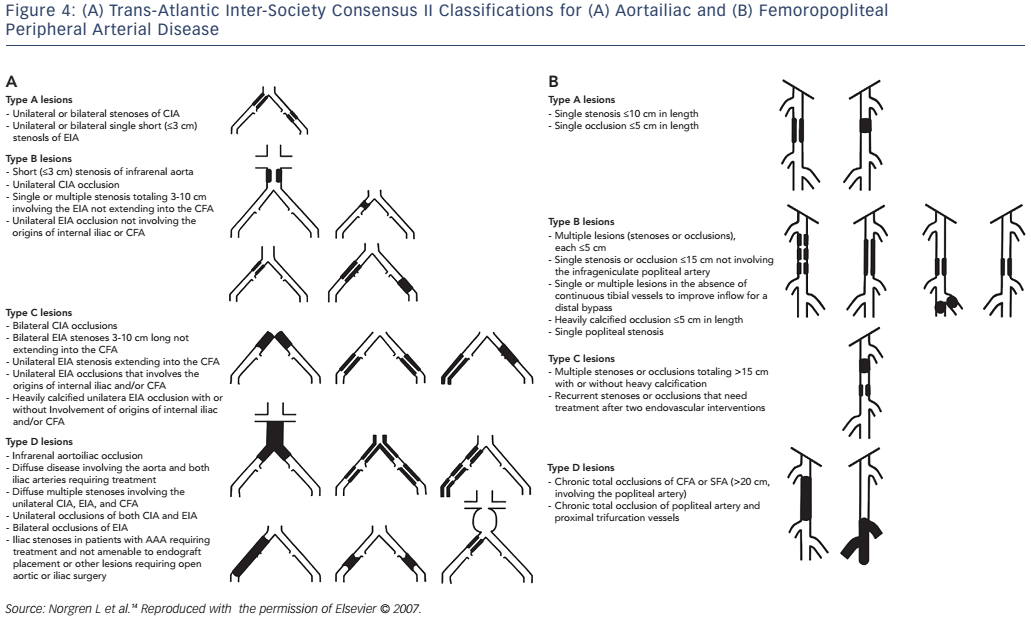